MSc IB Supply Chain Management
Maastricht University, School of Business and Economics
Creating value through the supply chain
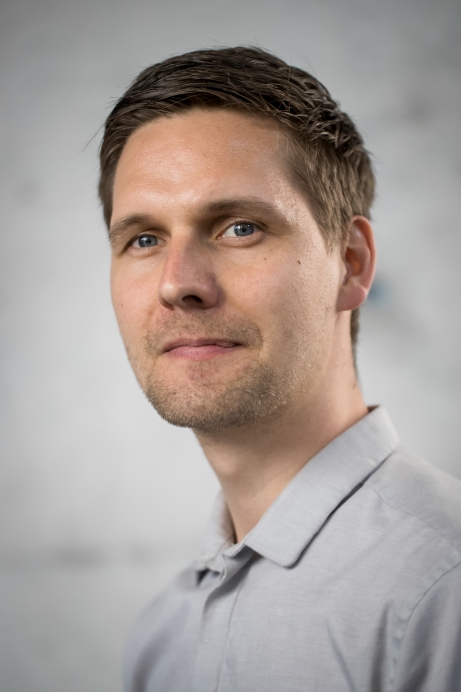 Robert Suurmond
Assistant Professor of Purchasing and Supply Chain ManagementProgram Leader MSc. IB, track Supply Chain Management
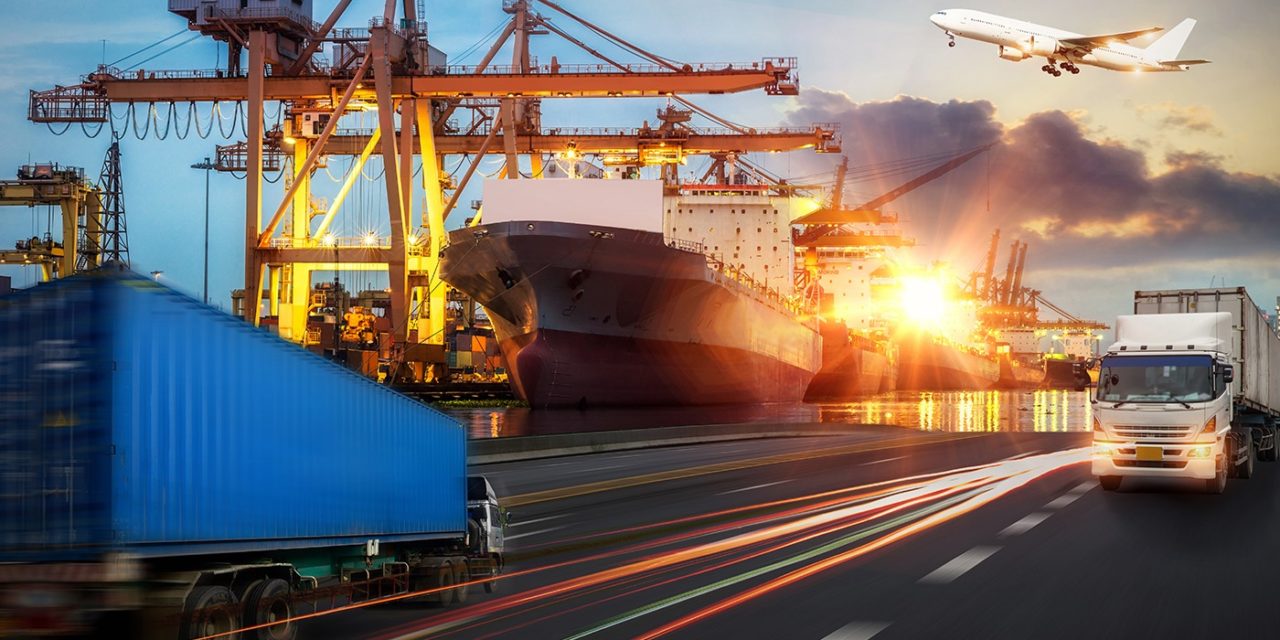 Today’s Agenda
What are we about?
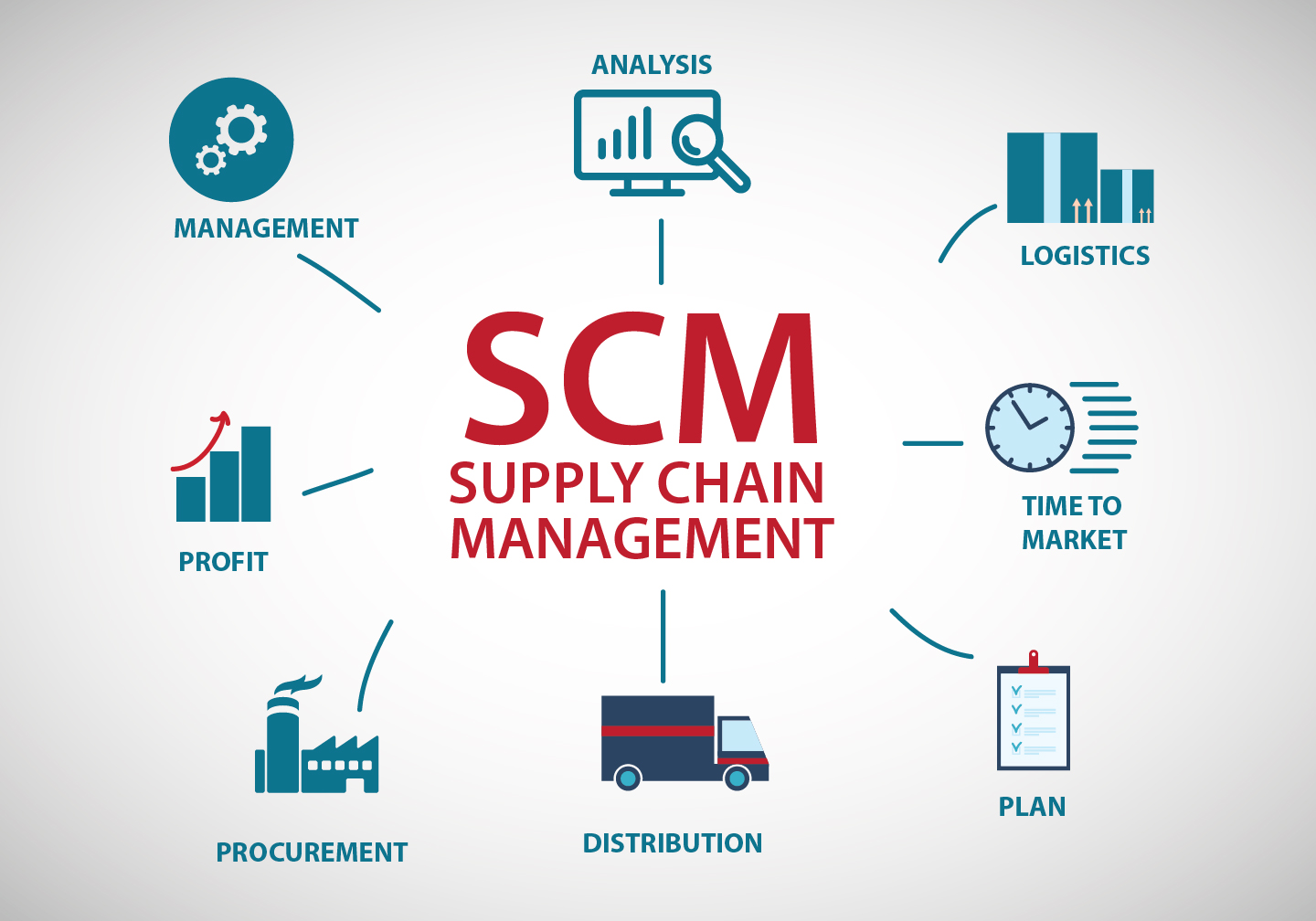 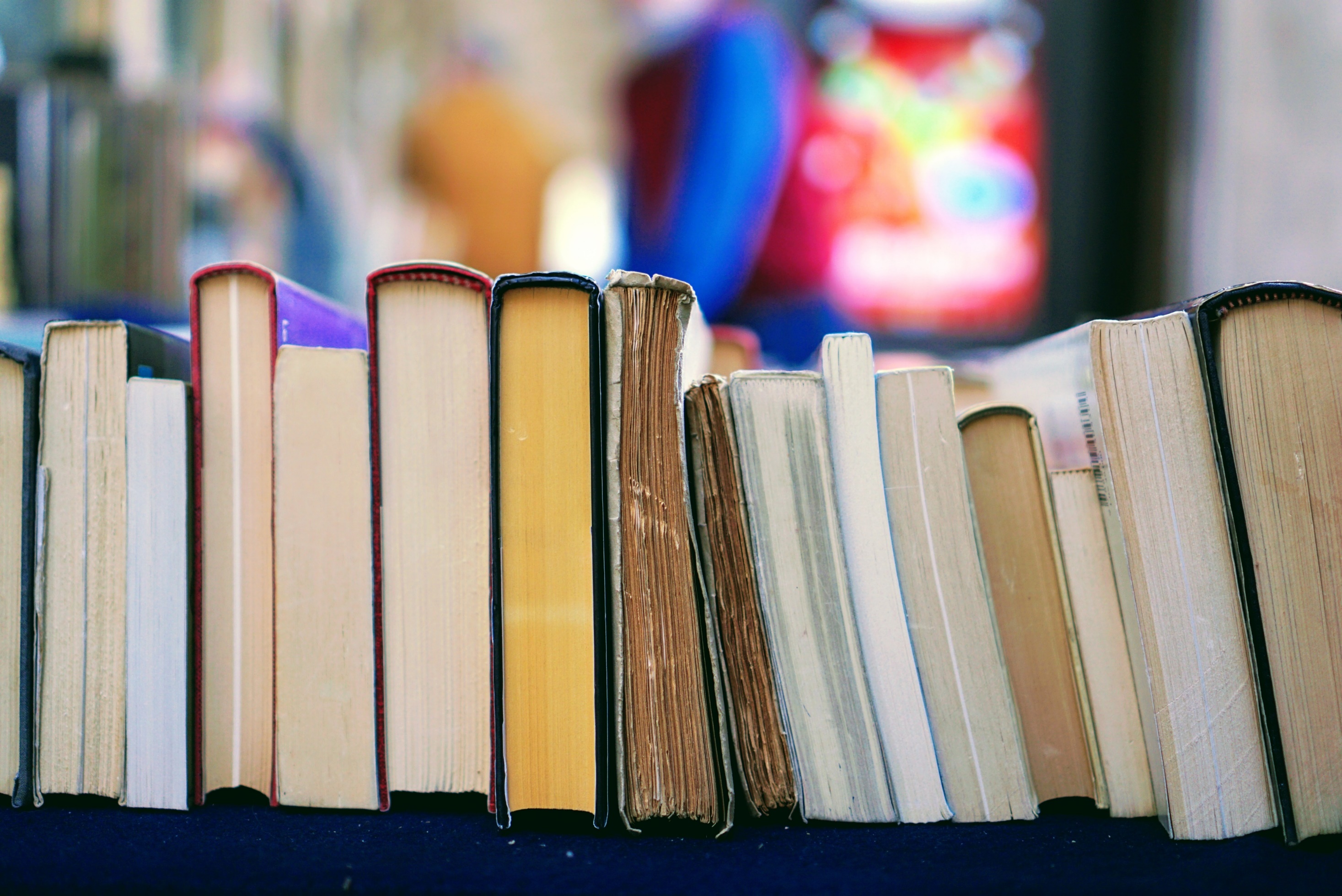 Our Program
New Revised Program
ProgrammeOverview
(September)
Block
4
Strategic Sourcing
Writing the Master’s Thesis
1
Strategies & Technologies
Data Analytics
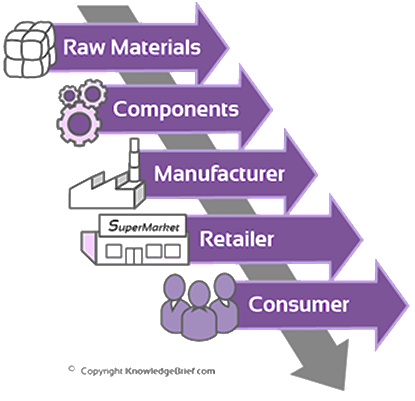 Skills: Thesis
5
Int. Contracting & Relationships
2
SC Operations Management
Elective
6
Completing the Master’s Thesis
3
Skills: Thesis
Student Profile
30% SBE Bachelor
50% Female Students
70% International Students
30% Outside Europe
Student Profile
Icons used with permission from © Flaticon
MSc IB: Supply Chain Management
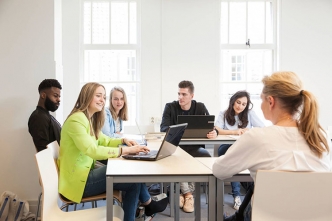 Impressions
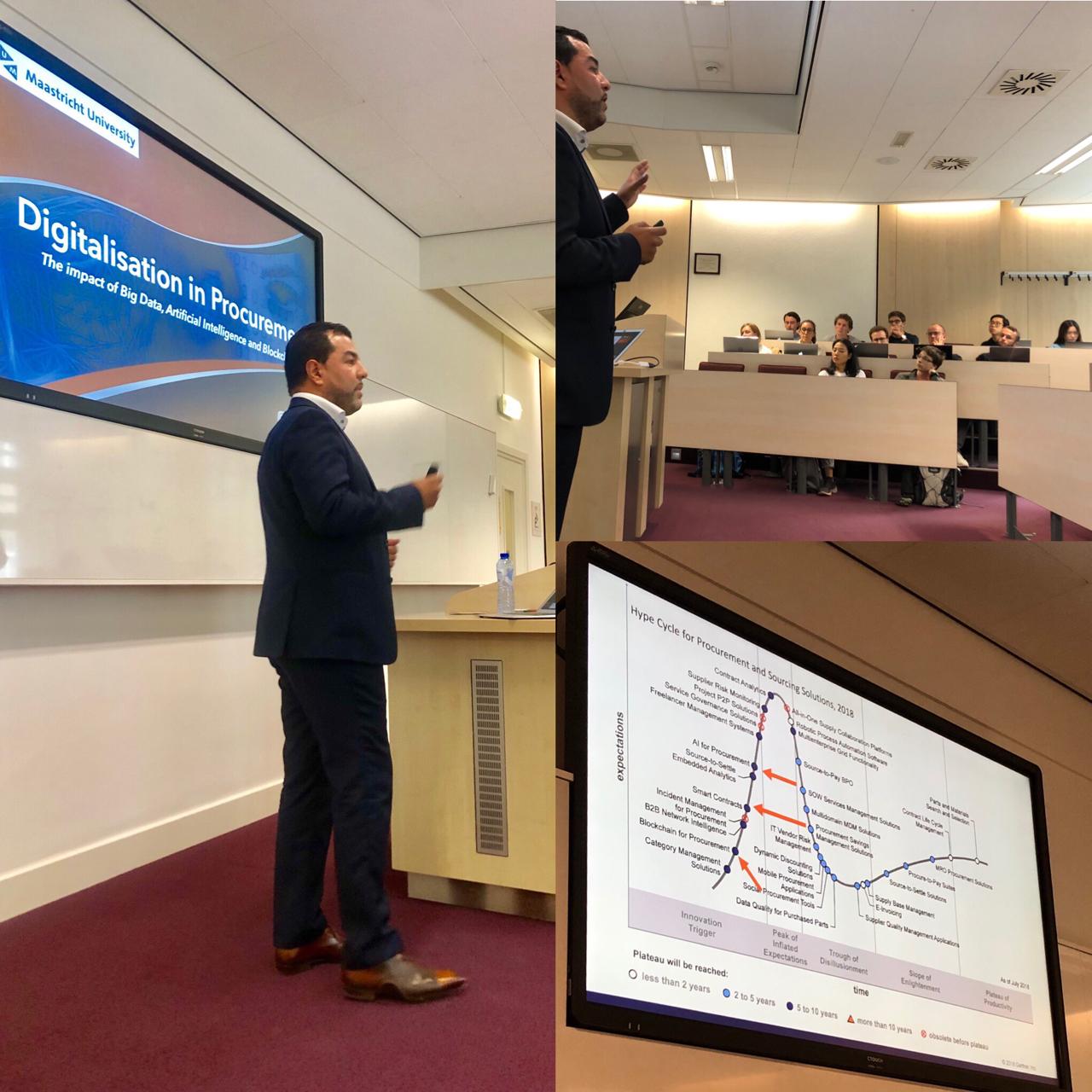 Small Classes
Real 
Companies
Deep Community
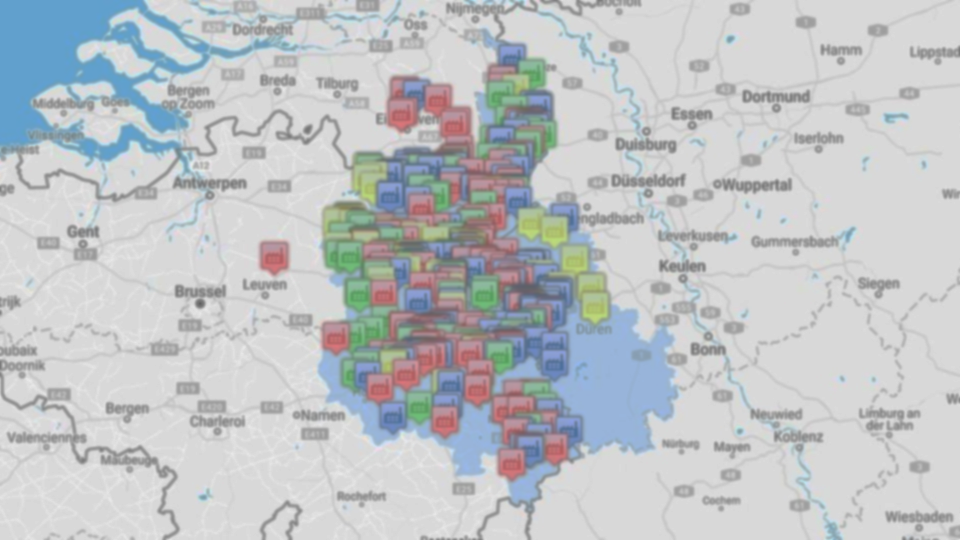 Supply Chain Management
International Business
Maastricht University
MSc IB: Supply Chain Management
[Speaker Notes: Productive from Day one
Hands on mentality
Unique educational experience]
“I believe that how and where firms buy their products
and services has a large impact on firm performance.”
“Integrating real-life cases and interaction with
companies is critical for understanding how firms work with each other.”
“When studying firms, I like to find out everything from the first 
supplier to the final customer.”
“Data analysis is necessary to support decisions in a
supply chain.”
“One has to understand how supply networks work to become 
successful in business.”
[Speaker Notes: Change the picture or move the]
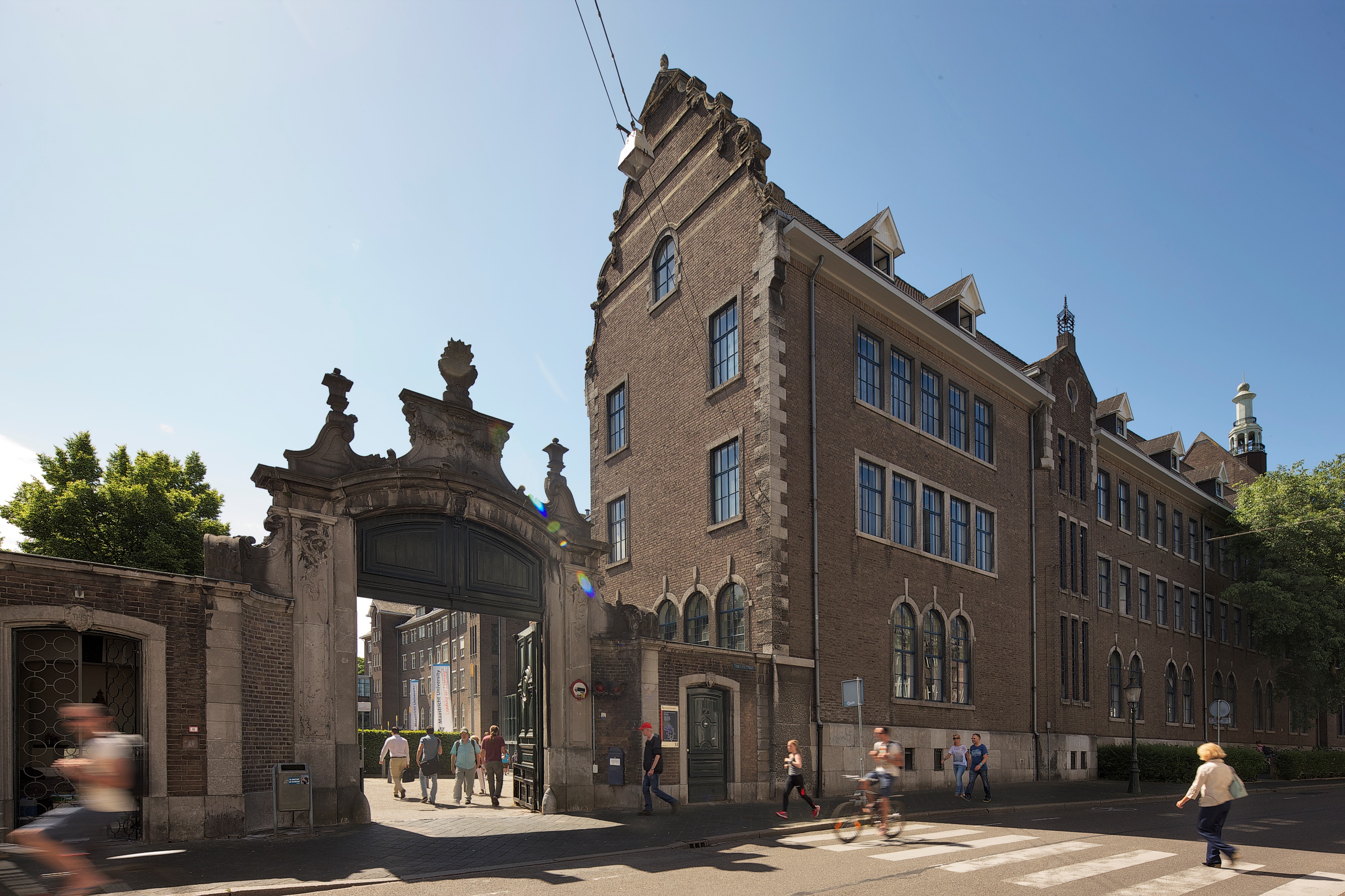 Productive from Day 1
Hands on Mentality
Unique Educational Experience
Problem-based Learning
Business Partnerships
Job offers
Internships / TIP
Thesis topics
Company contact
Why MSc IB/SCM at SBE?
[Speaker Notes: Productive from Day one
Hands on mentality
Unique educational experience]
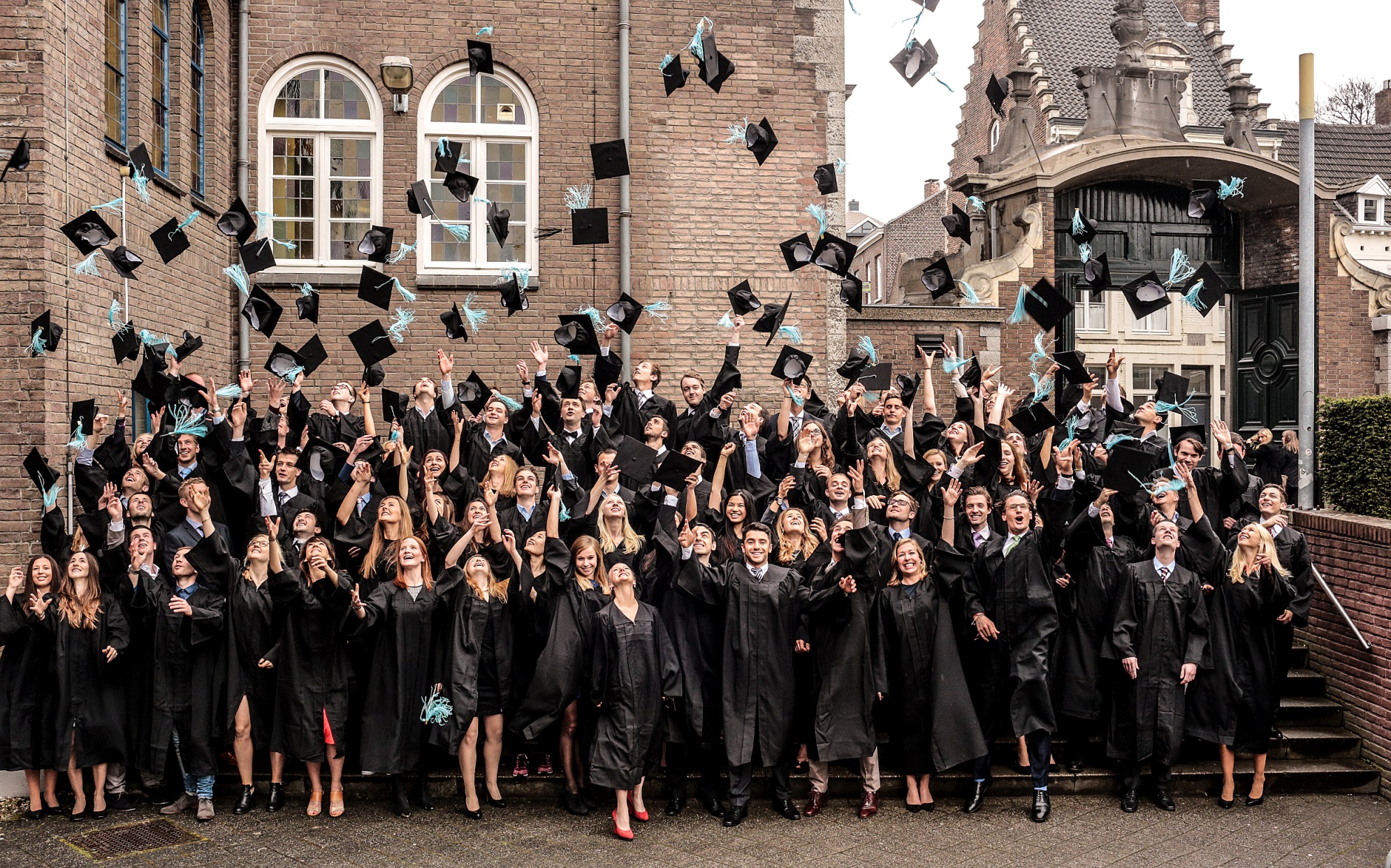 What does the future hold?
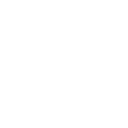 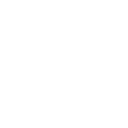 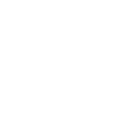 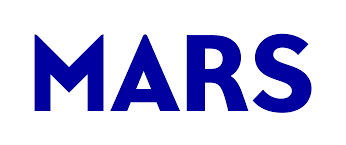 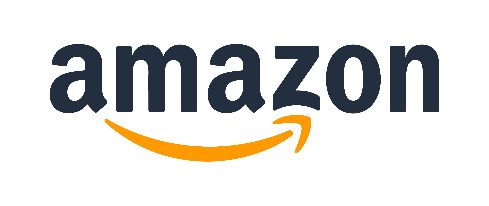 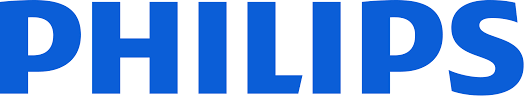 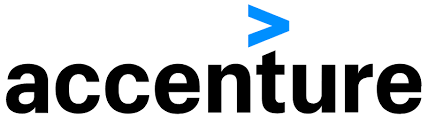 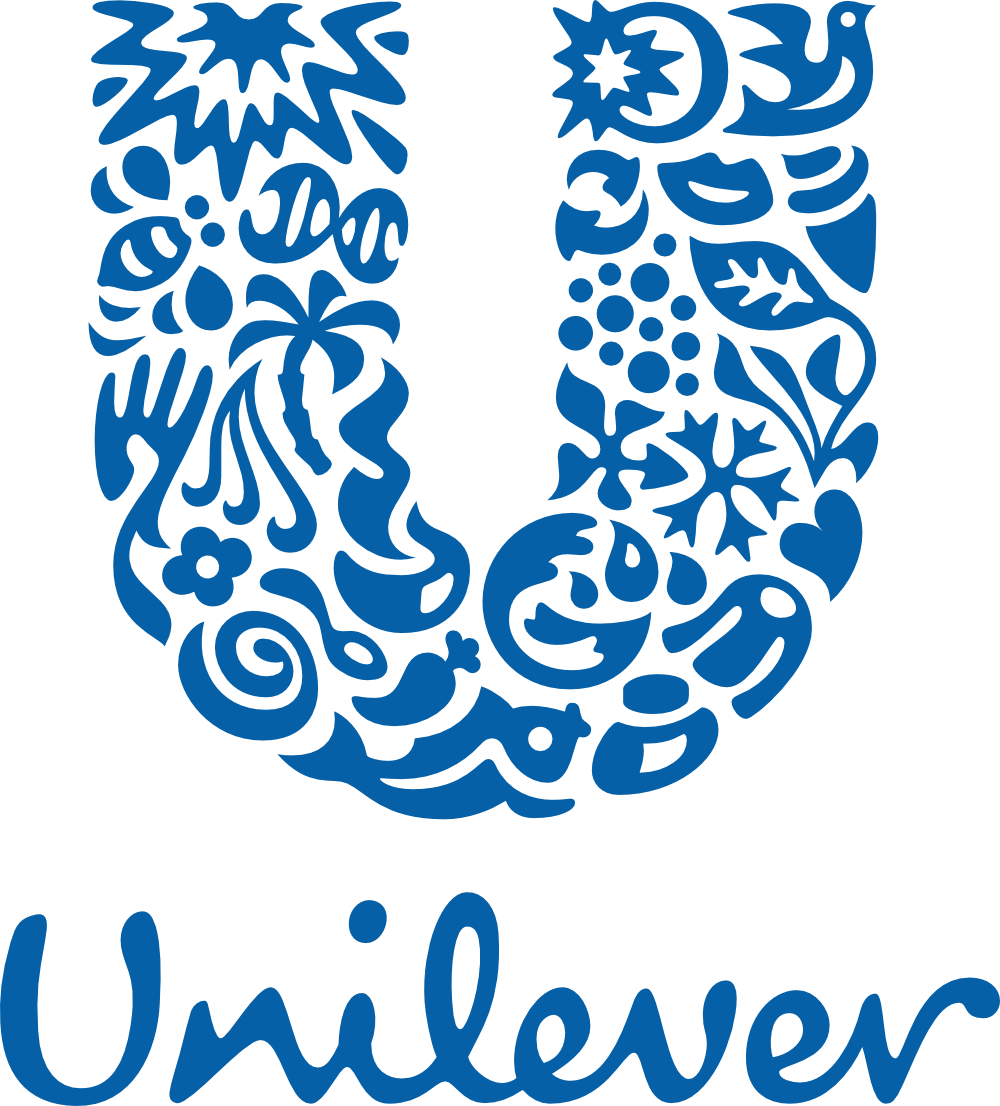 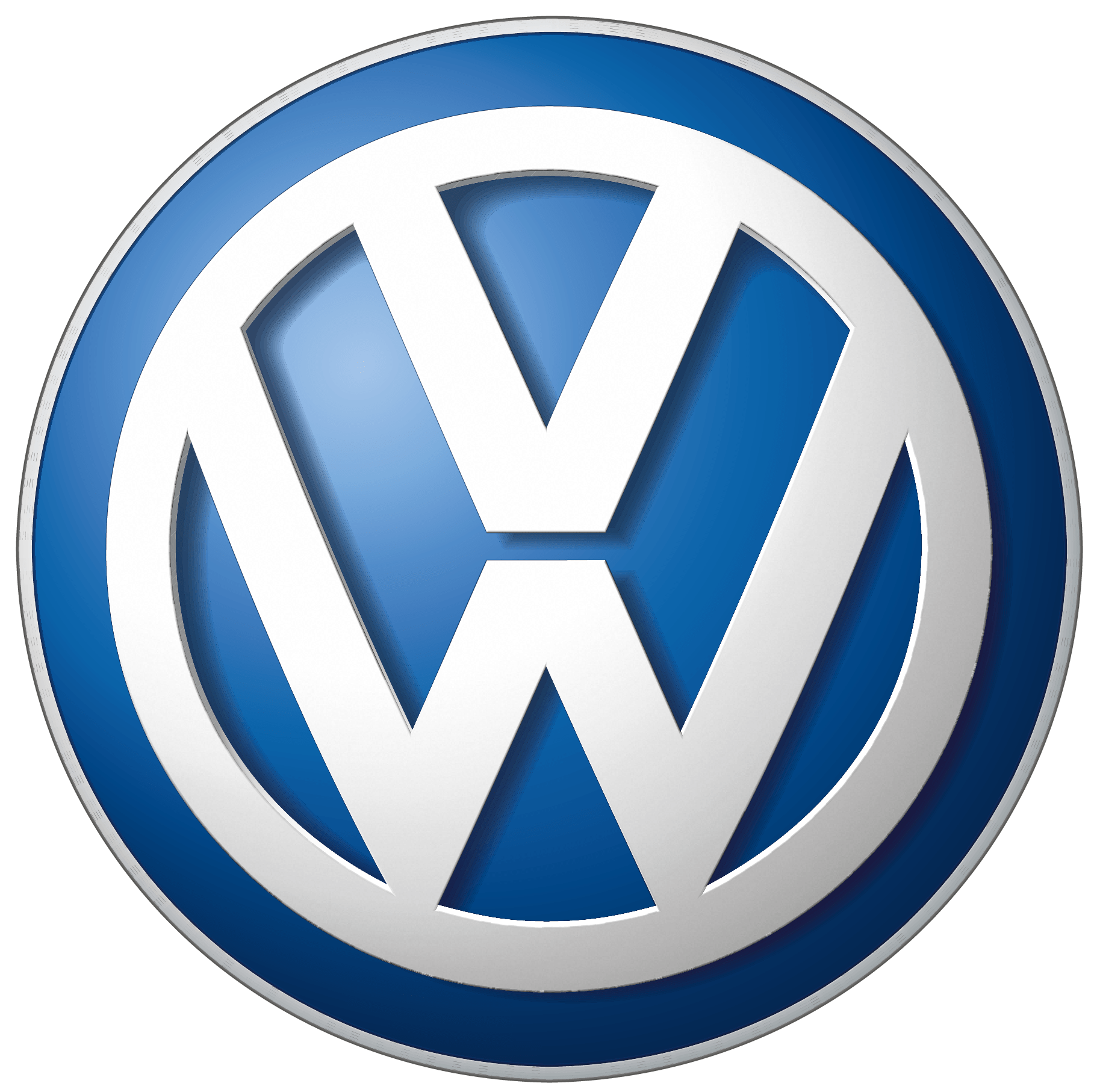 [Speaker Notes: Check data Graduates, add logo accenture]
Questions?

Visit us at the information market in the Mensa 

r.suurmond@maastrichtuniversity.nl
@RobertSuurmond
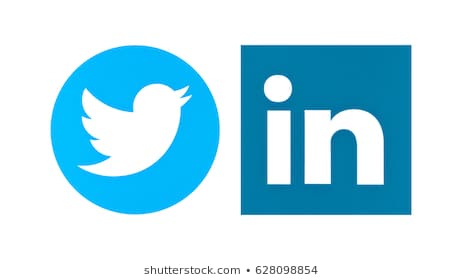 1st Semester
Block
IB/Supply Chain Management
1
Supply Chain Strategies & Technologies
Data Analytics
2
Supply Chain Operations Management
Elective
3
Skills Training:
Thesis Skills
Skills Training: Thesis Skills
2nd Semester
Block
IB/Supply Chain Management
4
Strategic Sourcing
Writing the Master’s Thesis
5
International Contracting and Relationships
6
Completing the Master’s Thesis
Courses
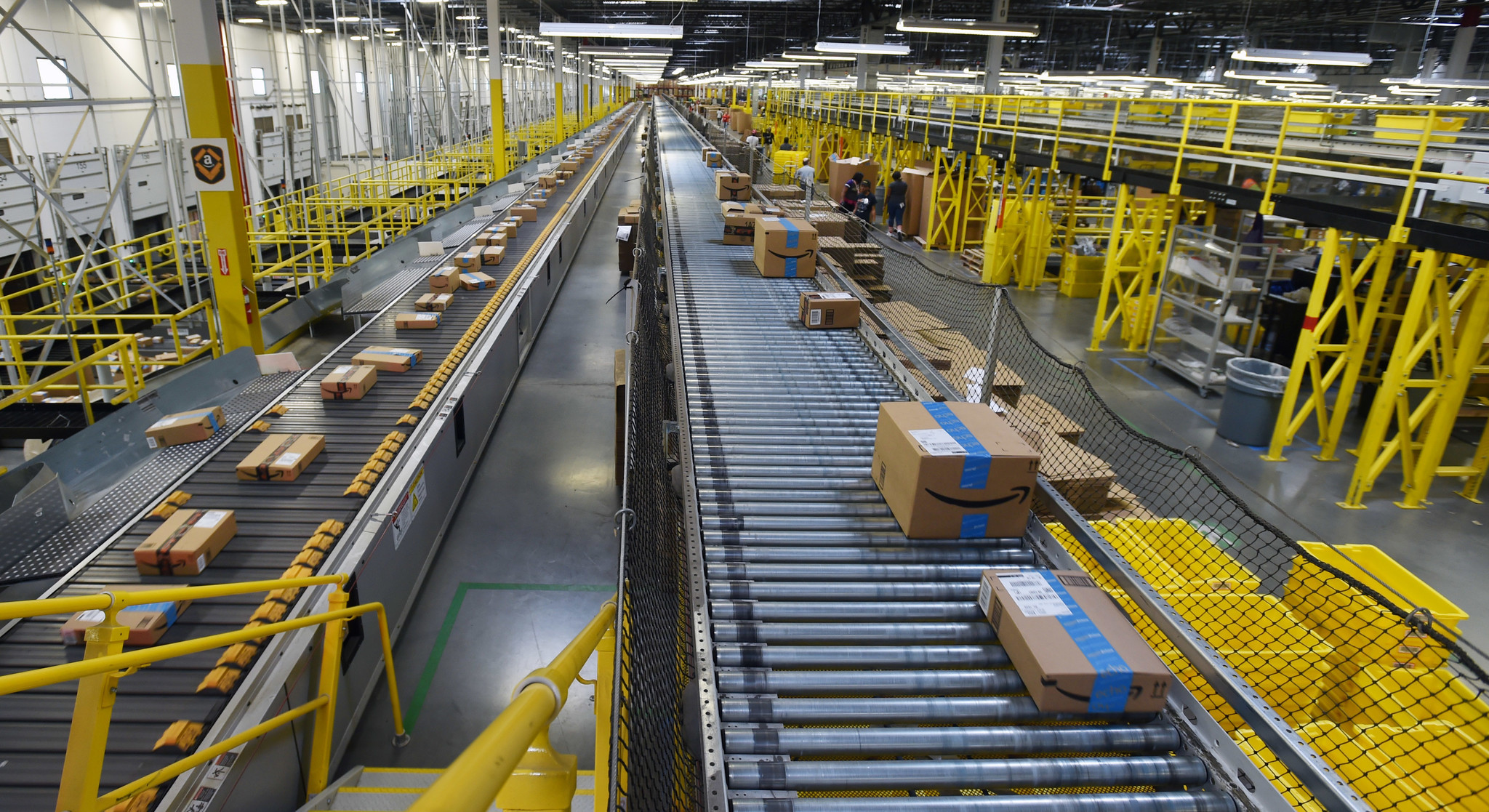 Supply Chain Strategies & Technologies
Get introduced to the discipline and the programme
Take a holistic view of the supply chain
Take a strategic view of the supply chain
Block
IB/Supply Chain Management
1
Supply Chain Strategies & Technologies
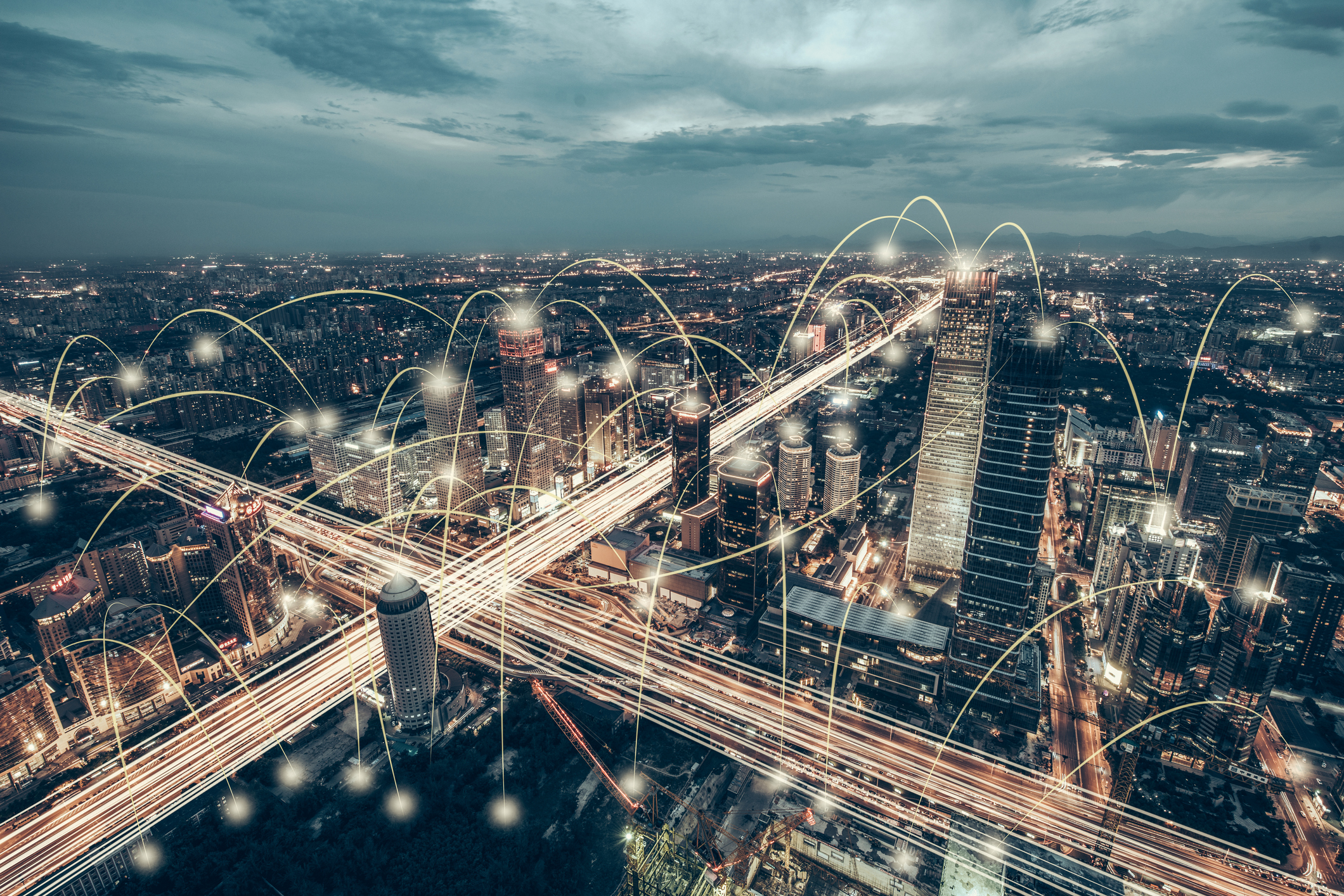 Data Analytics
Quantitative Methods for problem-solving and research in SCM
Multiple Regression, Linear Programming, Structural Equation Modelling
Programming Language R
Block
IB/Supply Chain Managment
1
Data Analytics
[Speaker Notes: Switch courses block 2]
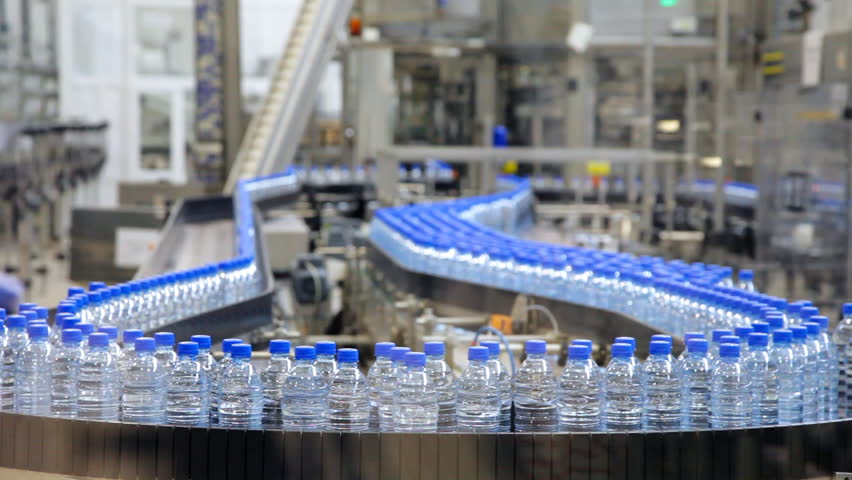 Supply Chain Operations Management
Design and assess efficient product processes
Use quantitative models for decision-making
Block
IB/Supply Chain Management
2
Supply Chain Operations
[Speaker Notes: Production, bottles , big factory, Flora Holland]
Elective
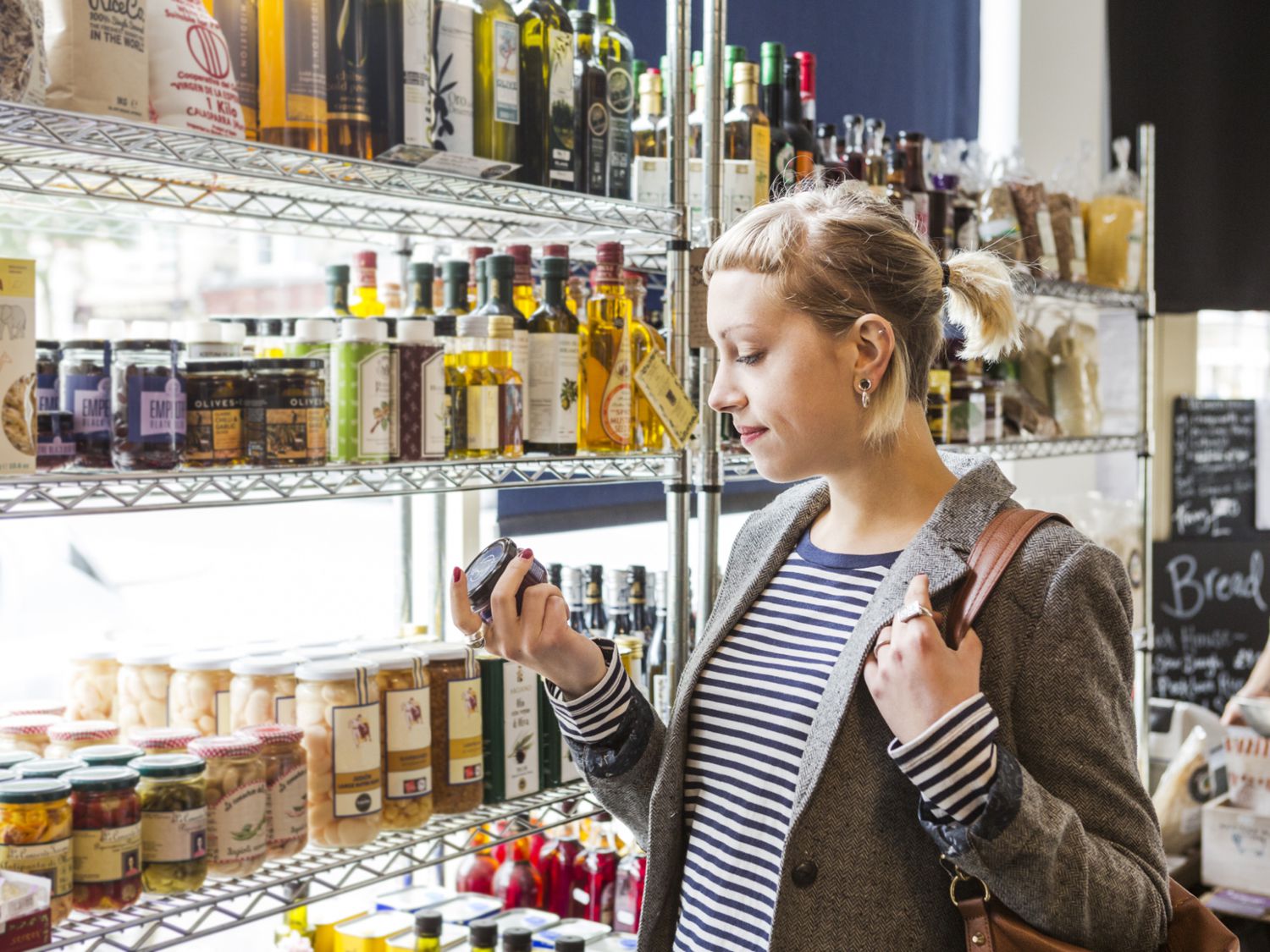 Choose your own course from a wide range of options
From another MSc IB Program
Broaden your horizon and go the extra mile
Block
IB/Supply Chain Management
2
Elective
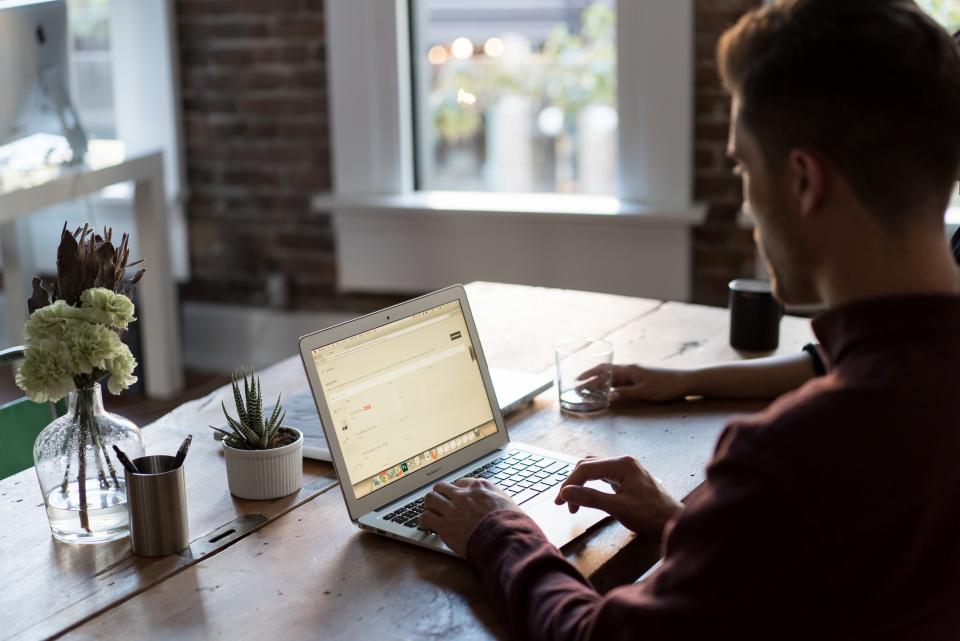 Thesis Skills
Acquire a deeper understanding of a topic relevant to supply chain management professionals
Academically formulate this topic as preparation for entry on the job market
Block
IB/Supply Chain Management
3
Skills Training:
Thesis Skills
[Speaker Notes: Move a bit the computer or change]
Strategic Sourcing
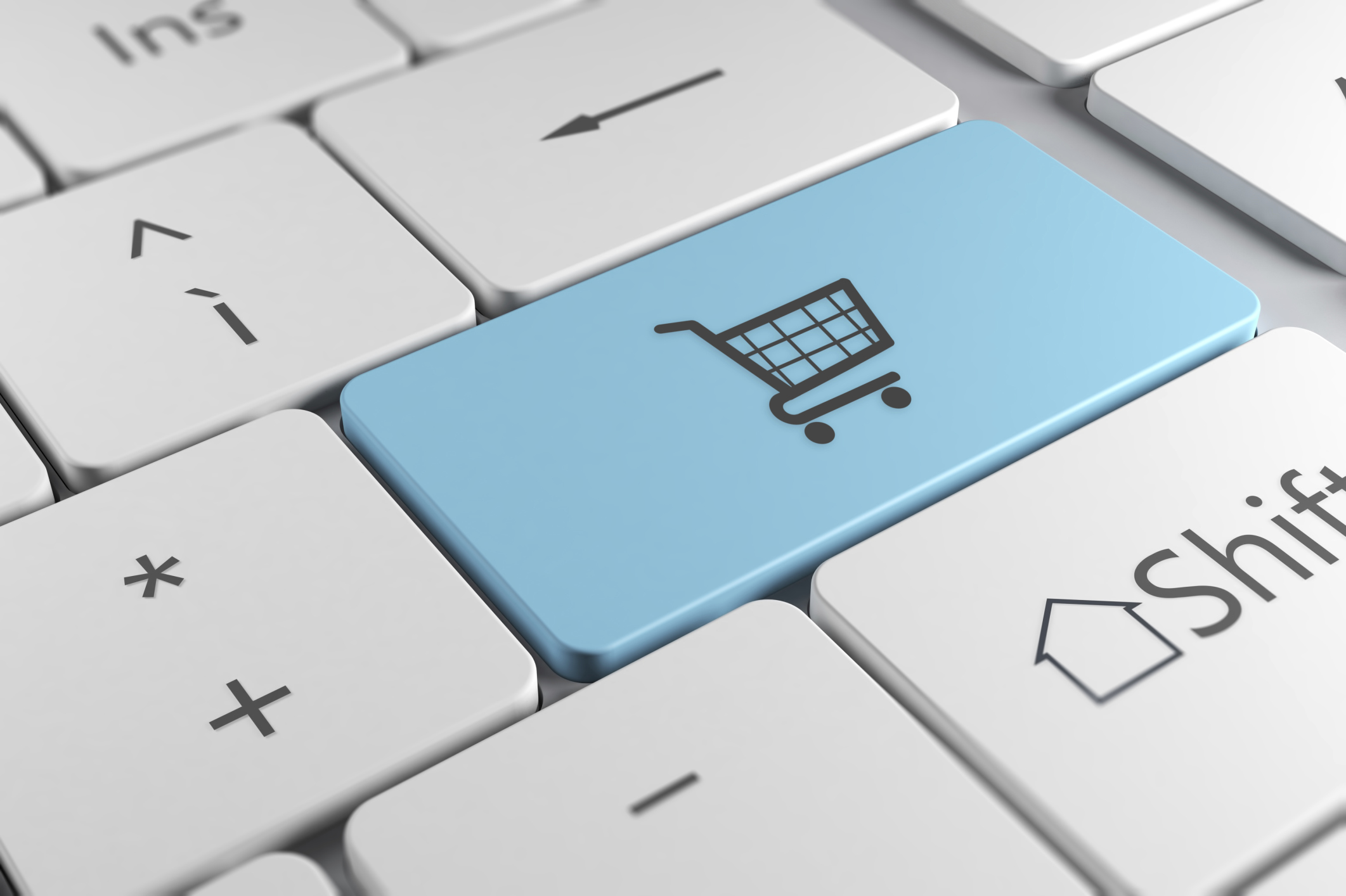 Understand the strategic relevance of purchasing
Learn about suppliers and competitive advantage
Organise the purchasing function
Block
IB/Supply Chain Management
4
Strategic Sourcing
[Speaker Notes: Switch block 1 courses]
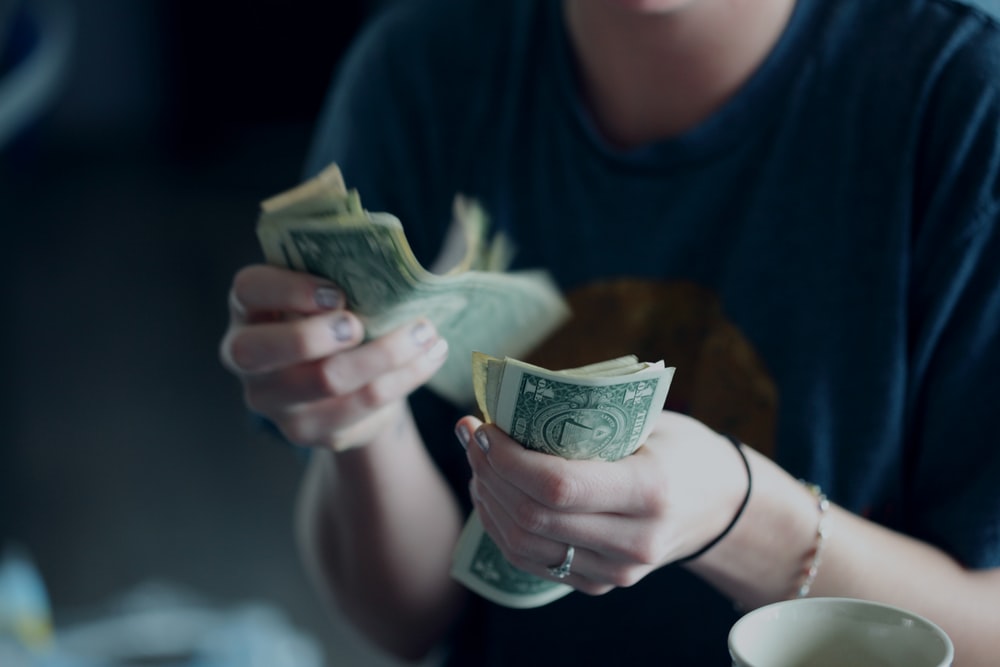 International Contracting & 
Relationships
Understand and manage transactions in global supply chains
Negotiation, trading, supply risk and disruption
Multiple levels: country, industry, organization
Block
IB/Supply Chain Management
5
Int. Contracting & Relationships
[Speaker Notes: Symbols for KPI? Dollar/ Time money?]
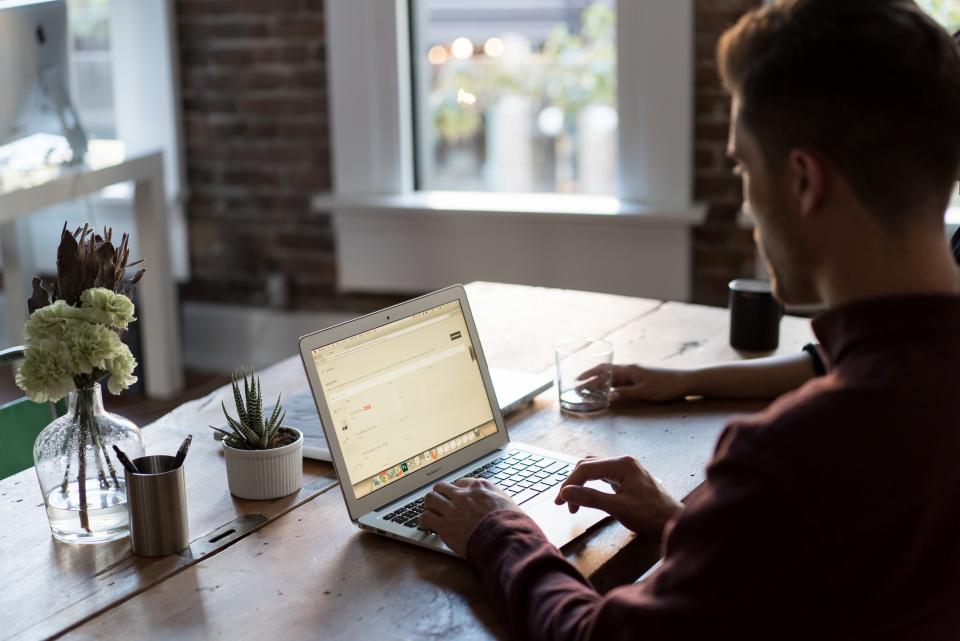 Writing Master’s Thesis
In-depth study of a supply chain management problem
	- Academic relevance
	- Managerial relevance
IB/Supply Chain Management
Block
Writing the Master’s Thesis
4
5
[Speaker Notes: Completing the master thesis  happy slide]
Completing the Master’s Thesis
6